Identifikovanie charakteristík používateľa využitím analýzy pohľadu
MÁRIA DRAGÚŇOVÁ
JOZEF TVAROŽEK

PEWE
LS 2016/2017
1
Identifikovanie charakteristík ...
Kapacita pracovnej pamäte
Vizuálne hľadanie
Spracovanie vizuálnych a verbálnych informácií
... s cieľom preskúmať ich vplyv pri hľadaní v 
e-katalógu internetového obchodu

		aby bolo rozhranie čo najlepšie použiteľné pre rôznych používateľov
2
Identifikovanie charakteristík ...
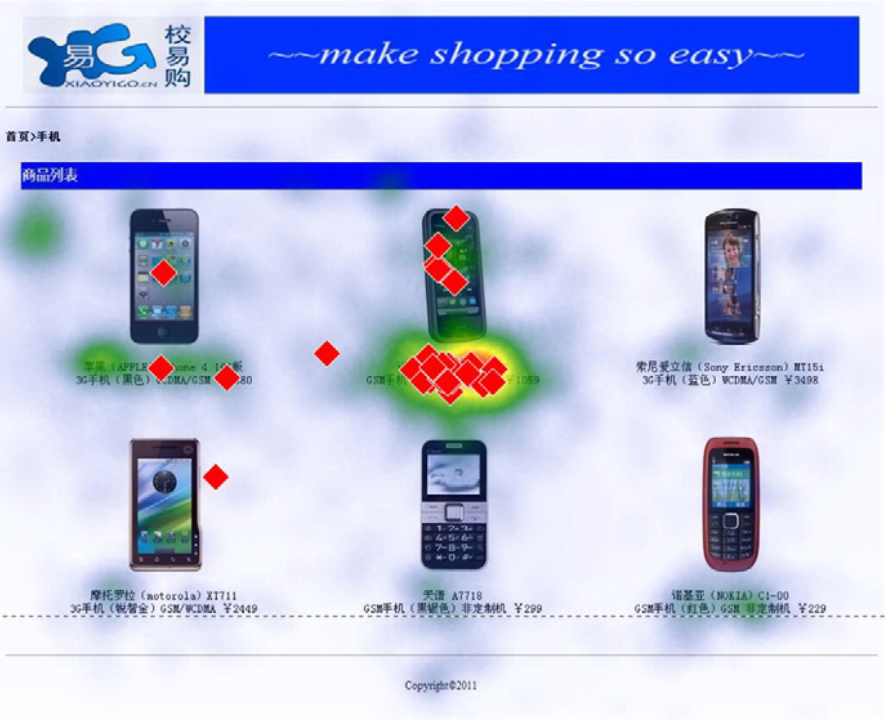 Kapacita pracovnej pamäte
 = súčasné splnenie kritérií +
    prekonanie bottom-up poz.



Vizuálne hľadanie
 = rýchlosť nájsť cieľ



Spracovanie vizuálnych a verbálnych informácií
= efektivita a rýchlosť spracovania obrázkov a textu
3
Kapacita pracovnej pamäte- SymSpan – cca 15min (Kane et al., 2004)
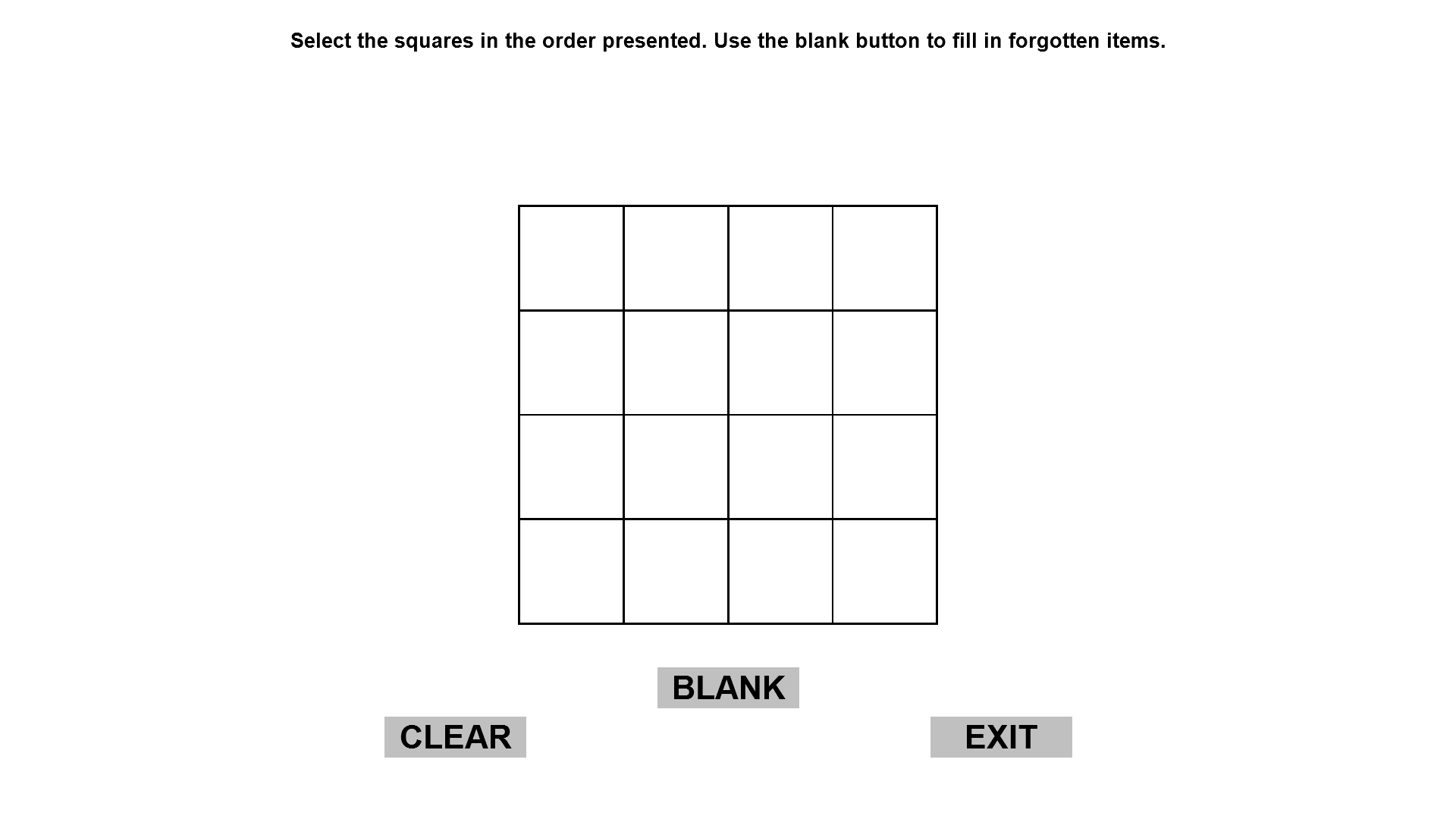 4
Vizuálne hľadanie- GoCognitive vs. Bakalárka  - cca 6 min
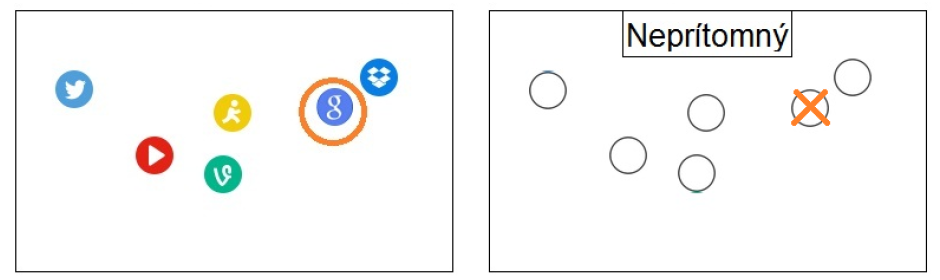 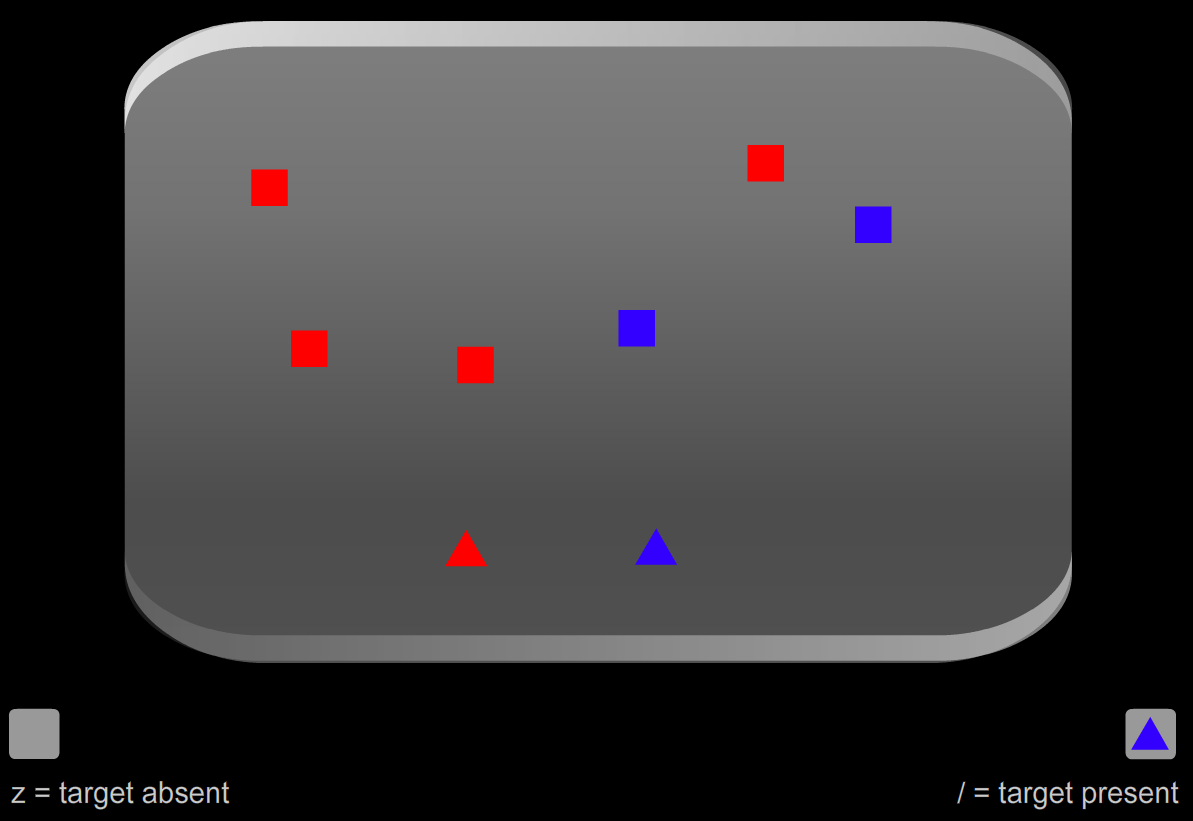 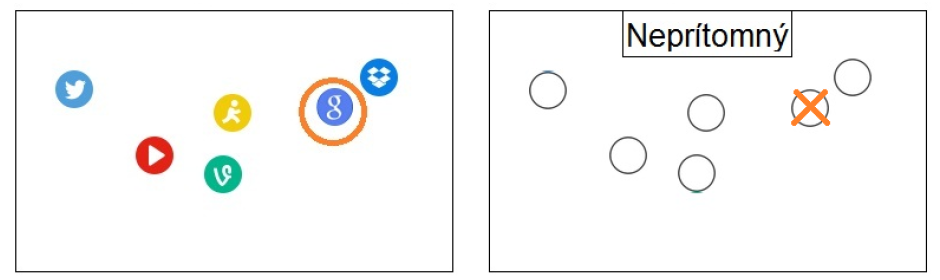 http://gocognitive.net/demo/visual-search
5
Spracovanie vizuálnych a verbálnych informácií- VICS (Peterson, Deary, Austin, 2005)- cca 15 min
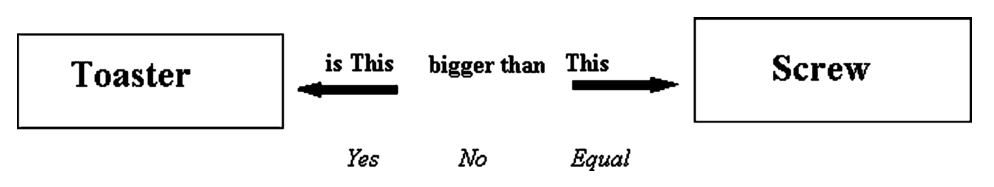 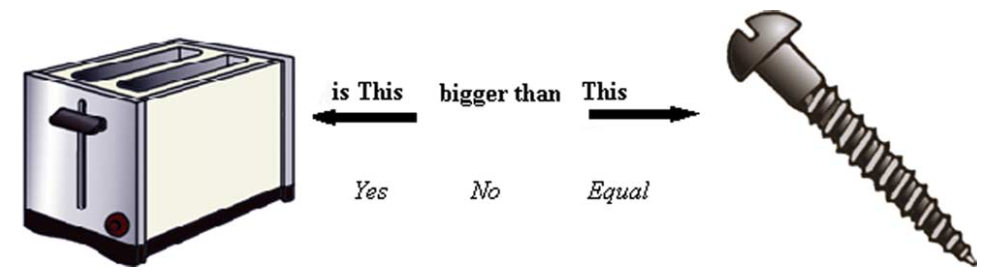 6
Experiment
Výpočet metrík: https://www.cs.ubc.ca/~skardan/EMDAT/
7
Identifikovanie charakteristík používateľa využitím analýzy pohľadu
MÁRIA DRAGÚŇOVÁ
JOZEF TVAROŽEK

PEWE
LS 2016/2017
8